Filosofía del Derecho
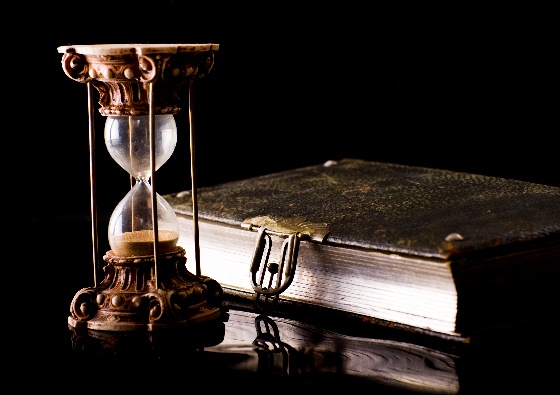 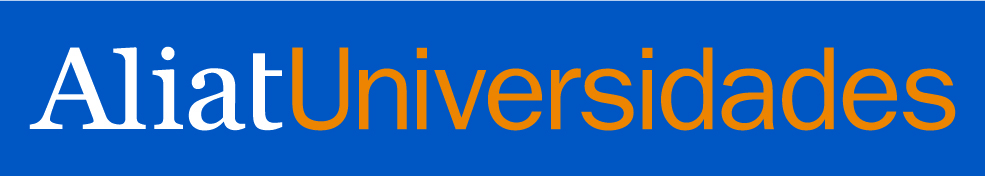 Sesión 1. Conceptos básicos y generalidades de la filosofía del derecho y lógica
Sesión 1. Conceptos básicos y generalidades de la filosofía del derecho y lógica Semana 1. Filosofía y Derecho
Objetivos

Definir la filosofía y el derecho, mediante sus elementos y características para establecer la relación entre ellos.
Identificar el origen de la filosofía del derecho, mediante la revisión de los antecedentes históricos y nociones básicas de la lógica para reconocer su importancia.
 

Temario:
1.1. Definición de la filosofía
1.2. Definición del derecho
1.3. Relación entre filosofía y derecho 
1.4. Origen de la filosofía del derecho
Sesión 1. Conceptos básicos y generalidades de la filosofía del derecho y lógica Semana 1. Filosofía y Derecho
La filosofía es una ciencia que nace de manera simultánea en las civilizaciones indostática, china y occidental. En la civilización indostática, predomina la preocupación religiosa por la salvación del hombre; en la china, la preocupación política al intentar el bien social y la occidental, la búsqueda de la verdad.







No obstante el surgimiento simultáneo en estas tres civilizaciones, es a Pitágoras a quien se atribuye el diseño del término, al juntar las palabras amor (philein) con sabiduría (sophia), usándolo ante una pregunta de un gobernador (Leonte) respecto de cuál era su profesión.
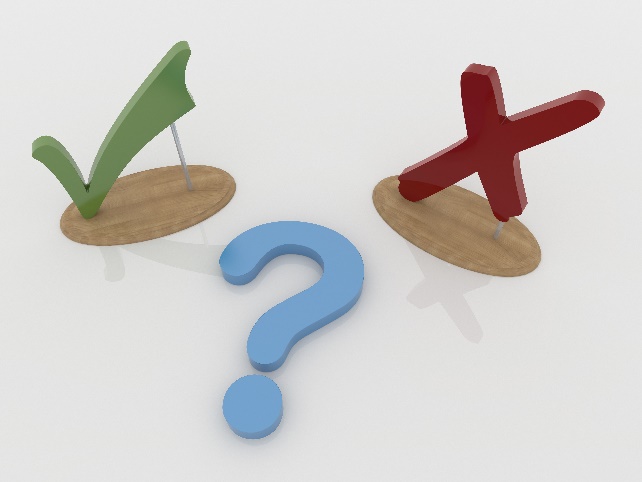 Sesión 1. Conceptos básicos y generalidades de la filosofía del derecho y lógica Semana 1. Filosofía y Derecho
Corrientes filosóficas contemporáneas
Sesión 1. Conceptos básicos y generalidades de la filosofía del derecho y lógica Semana 1. Filosofía y Derecho
Ramas de la filosofía
Sesión 1. Conceptos básicos y generalidades de la filosofía del derecho y lógica Semana 1. Filosofía y Derecho
Entonces, la filosofía del derecho:

Es una rama que define al derecho en su universalidad lógica.
Analiza los caracteres generales de su evolución. 
Permite conocer la naturaleza y los fines del derecho. 
Permite comprender los motivos de las sociedades para dar nacimiento a las leyes.
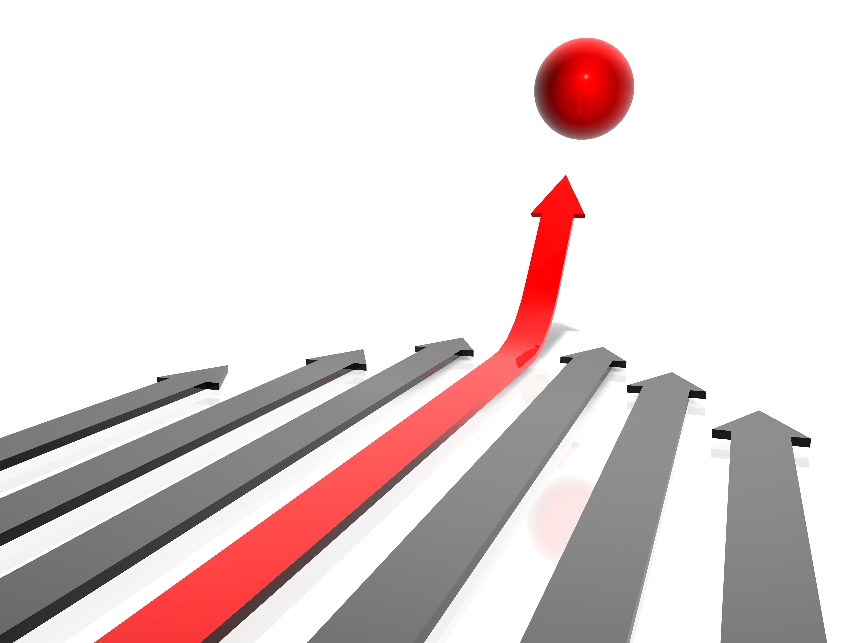 Sesión 1. Conceptos básicos y generalidades de la filosofía del derecho y lógica Semana 1. Filosofía y Derecho
Sabemos que la conducta humana se regula a través de diversos órdenes normativos, entre los que se encuentra el derecho que hace posible la convivencia en sociedad; el cual, a través de los tiempos, ha sido definido de diversas maneras:
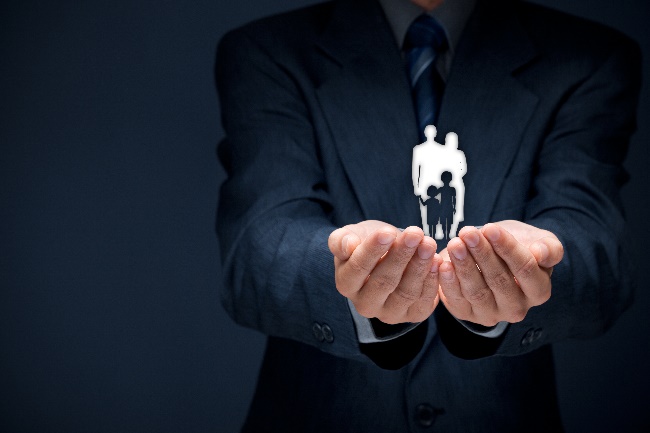 Sesión 1. Conceptos básicos y generalidades de la filosofía del derecho y lógica Semana 1. Filosofía y Derecho
Cierre

La filosofía del derecho puede ser apreciada de diversas formas. Una de ellas, es la que aprecia al derecho como un fenómeno aislado y la otra, como social. En este sentido, la filosofía le permite al derecho analizar las normas jurídicas a través del lenguaje jurídico y comprender su intención. También puede auxiliar en la interpretación, es decir, determinar el contenido concreto de los enunciados, sus partes y clasificaciones y así, los ordena.
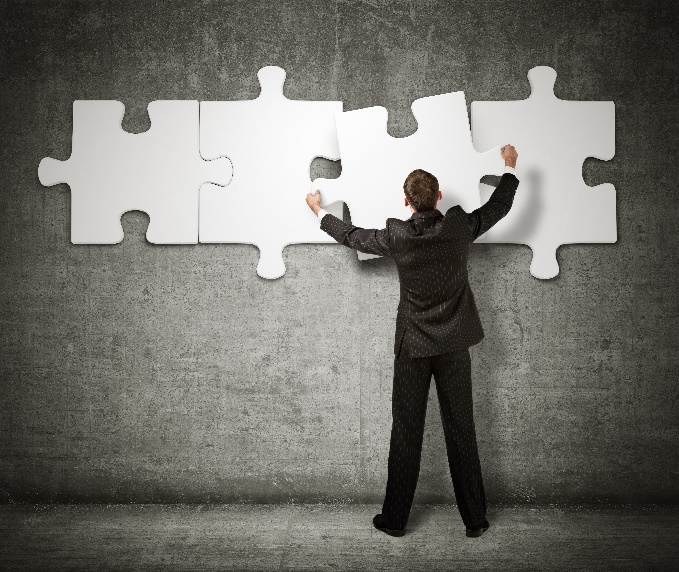